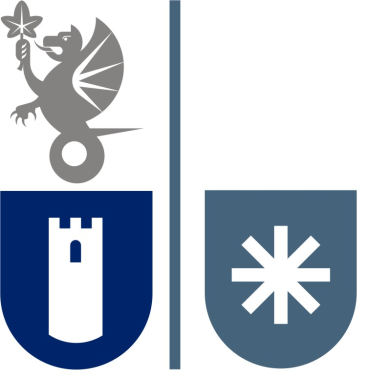 Escola Superior de Tecnologia
Instituto Politécnico de Castelo Branco
Licenciatura em Engenharia Informática
Microsoft Speech API
Processamento de Voz
Eng. Informática
5º Ano
Trabalho Realizado Por:
António Afonso		Nº 177/01
Nelson Vicente		Nº 206/01
Ricardo Antunes		Nº 160/01

Disponível em:
http://sapi.areadeservico.com
Agenda
2
Introdução ao SAPI
Critérios de Escolha de uma API
Vista Geral do SAPI
Arquitectura do SAPI
Visão da Microsoft
Comparação entre as Releases 4 e 5 do SAPI
Microsoft Speech Research Group
Projectos Desenvolvidos
Projectos em Desenvolvimento
Ferramentas de Desenvolvimento
Programa Demonstrativo
Processamento da Voz - EST IPCB - 2006 / 2007
02-05-2007
Introdução
3
API desenvolvida pela Microsoft
Foi introduzido como parte dos serviços do Windows em 1995

Actualmente o Windows XP e o Windows Vista já integram nas suas distribuições a plataforma SAPI

As versões mais conhecidas são:
 SAPI4 
 SAPI5
Processamento da Voz - EST IPCB - 2006 / 2007
02-05-2007
Critérios na escolha de uma API
4
Output das amostras de áudio

Facilidade de uso 

Configuração de parâmetros 

Linguagem de programação 

Portabilidade
Processamento da Voz - EST IPCB - 2006 / 2007
02-05-2007
Vista Geral
5
Oferece uma relação de alto nível entre uma aplicação e os motores de voz

As principais funcionalidades:
TTS (Text-to-Speech) 
Sintetizam frases escritas e ficheiros em áudio usando vozes sintéticas

SR (Speech Recogniser) 
Convertem a voz de um humano em frases (strings) e ficheiros

DSR (Dictation Speech Recogniser)

TEL (Telephony)
Processamento da Voz - EST IPCB - 2006 / 2007
02-05-2007
Arquitectura
6
Speech API pode ser visto como um middleware





Motores:
Text-To-Speech
Speech-Recogniser
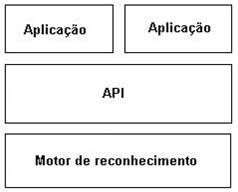 Processamento da Voz - EST IPCB - 2006 / 2007
02-05-2007
Visão da Microsoft
7
Integração de engenhos de reconhecimento e síntese de voz em equipamentos informáticos:

PDA
Tablet PCs
Smartphones
Livros Digitais
Telemóveis
….
Processamento da Voz - EST IPCB - 2006 / 2007
02-05-2007
Comparação entre Releases 4 e 5
8
Existem três grandes diferenças entre as duas distribuições:
Arquitectura
No SAPI 5 existe separação do modulo Text-To-Speech do modulo que guarda as propriedades e regras da voz 

Linguagem de marcação
No SAPI 5 a linguagem de marcação é baseada em XML

Painel de controlo
No SAPI 5 existe painel controlo centralizado
Processamento da Voz - EST IPCB - 2006 / 2007
02-05-2007
Microsoft Speech Research Group
9
A Microsoft tem actualmente dois centros de investigação e desenvolvimento de tecnologias da fala:
Redmond (EUA)
Beijing (China)

Objectivo:
Criar um computador inteiramente Speech Enabled, através da interacção Homem - Máquina.
Processamento da Voz - EST IPCB - 2006 / 2007
02-05-2007
Projectos Desenvolvidos
10
MiPAD – Multimodal Interactive Pad

Whisper – Speech Recognition

Whistler – Text to Speech

WhisperID – Speaker Identification

Speech Aplication Programming Interface (SAPI) Development Toolkit
Processamento da Voz - EST IPCB - 2006 / 2007
02-05-2007
Projectos Desenvolvidos
11
Vídeos Demonstrativos do MiPAD


Vídeo I

Vídeo II
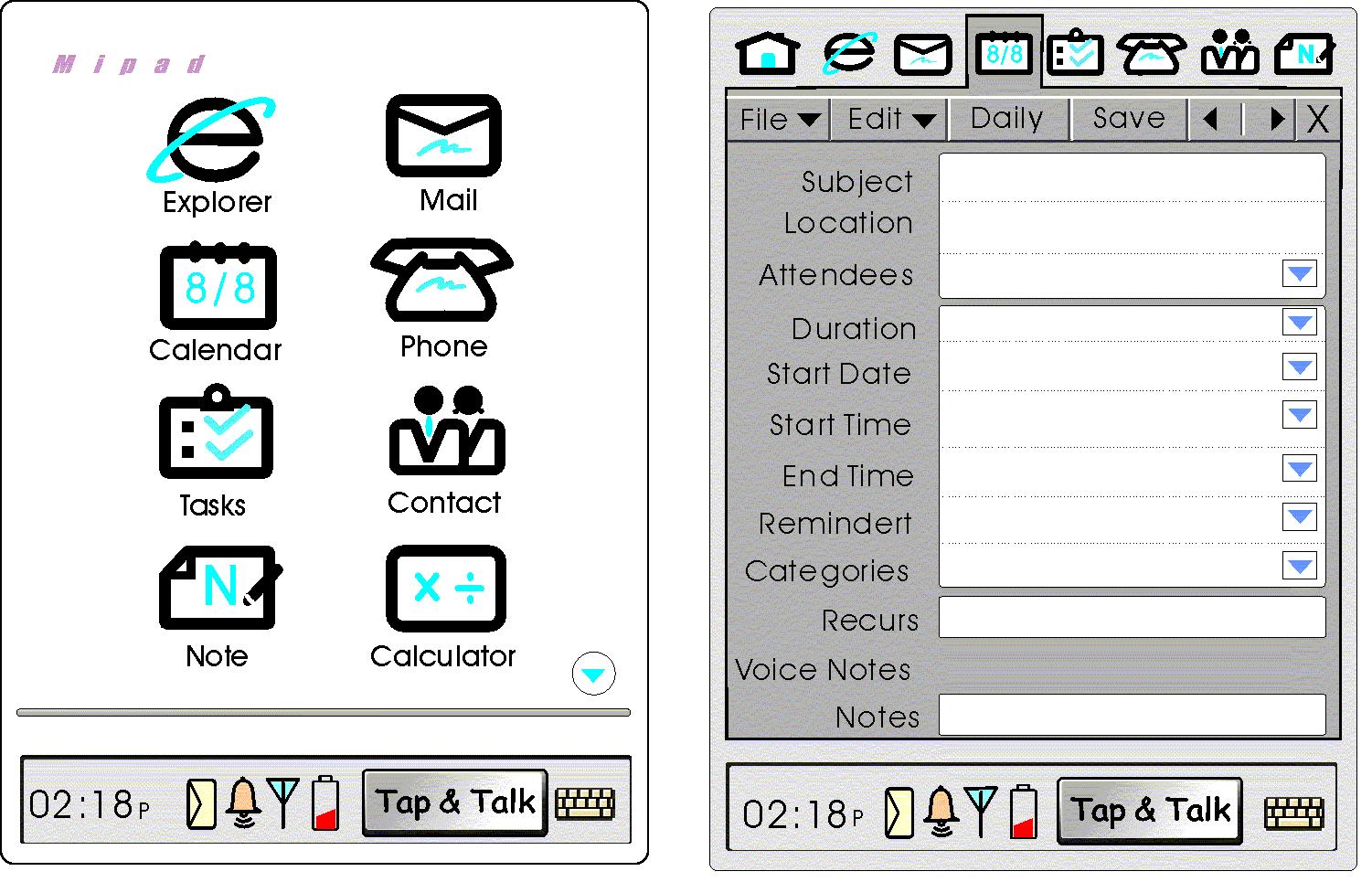 Processamento da Voz - EST IPCB - 2006 / 2007
02-05-2007
Projectos em Desenvolvimento
12
Noise Robustness

Microphone Arrays

Dereverberation

Acoustic Modeling

Language Modeling

Automatic Grammer Induction
Processamento da Voz - EST IPCB - 2006 / 2007
02-05-2007
Ferramentas de Desenvolvimento
13
Speech SDK 5.1
Aplicações para Windows
Acesso a Recursos como o reconhecimento e síntese de voz
C++, C#, JavaScript e Visual Basic

Speech Application Software Development Kit
Plataforma ASP.NET
Criar aplicações Web Speech-enabled
Especificações SALT
Speech Application Language Tags
Processamento da Voz - EST IPCB - 2006 / 2007
02-05-2007
Programa Demonstrativo
14
Pequeno programa
Formato página Web (HTML)

Recursos Utilizados
Visual Studio.NET 2003
Speech SDK 5.1

Permite:
Text-To-Speech
Controlo de Volume, Frequência
Agente de Voz
Processamento da Voz - EST IPCB - 2006 / 2007
02-05-2007
Conclusão
15
Fácil integração nas aplicações

Útil para pessoas com deficiências

Em grande Expansão

Ambientes MS Windows
Processamento da Voz - EST IPCB - 2006 / 2007
02-05-2007
Informações Adicionais
16
Este trabalho foi desenvolvido no âmbito da cadeira de Processamento da Voz, no Ano Lectivo 2006/ 2007
Escola Superior de Tecnologia
Instituto Politécnico de Castelo Branco

Autores:
António Afonso
Nelson Vicente
Ricardo Antunes

Site na Internet com todos os recursos:
http://sapi.areadeservico.com
Processamento da Voz - EST IPCB - 2006 / 2007
02-05-2007